Муниципальное бюджетное дошкольное образовательное учреждение
 «Детский сад «Планета детства» комбинированного вида»
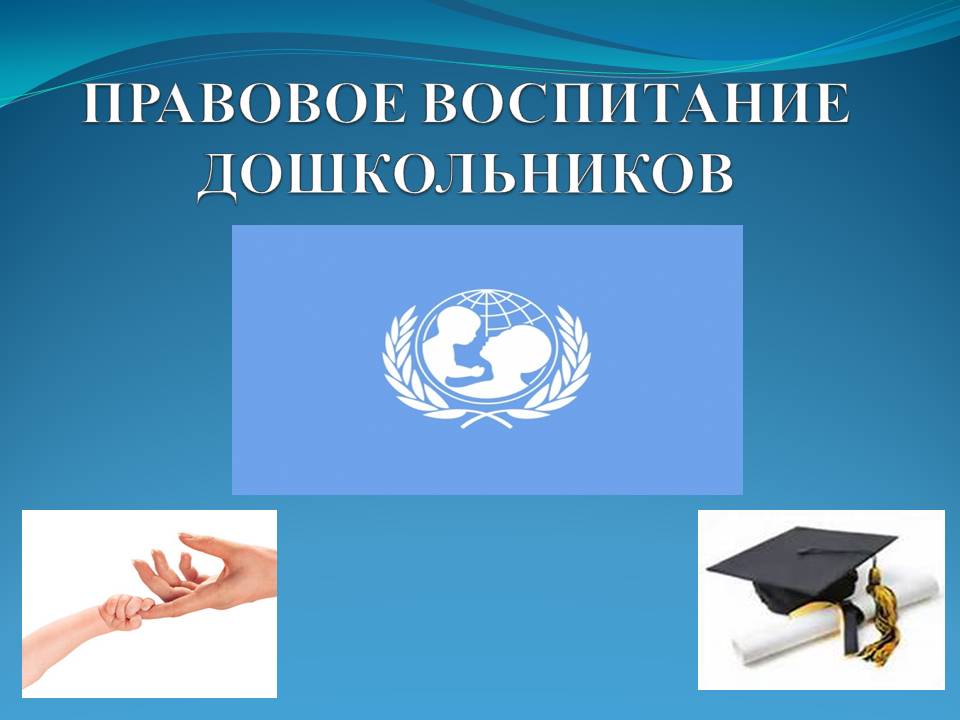 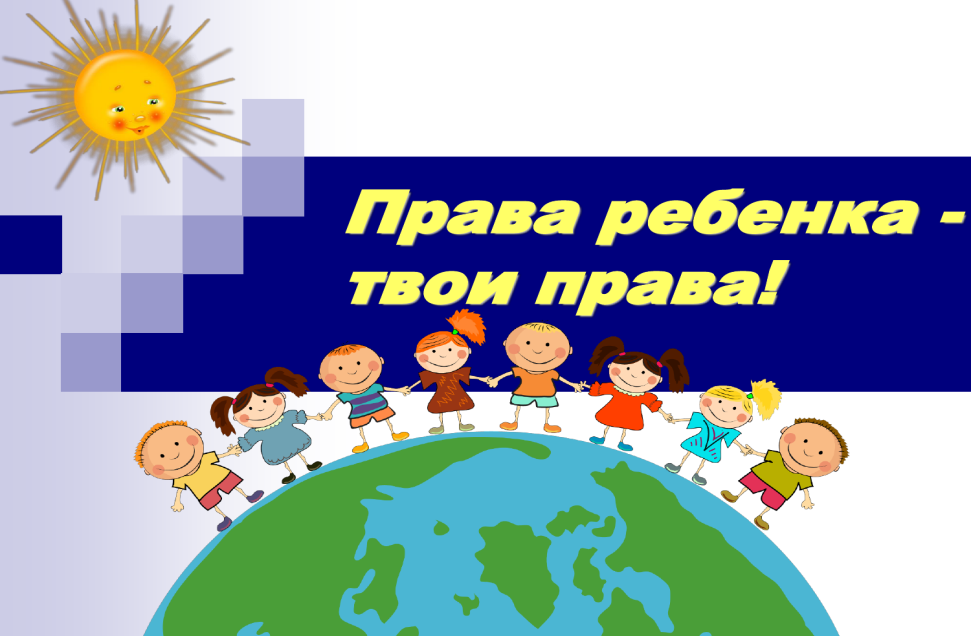 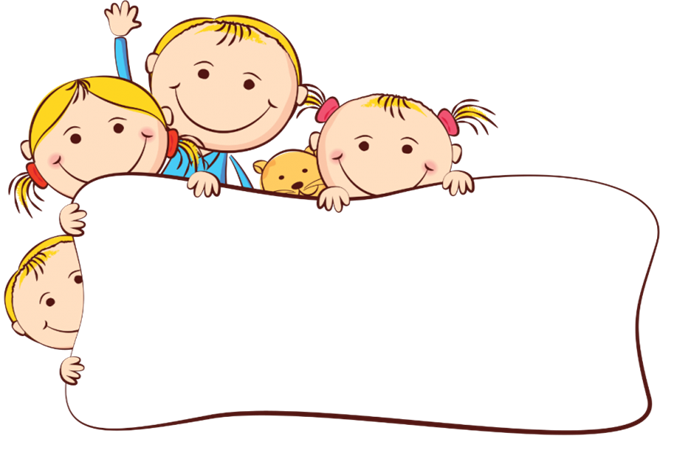 Вторая младшая 
группа
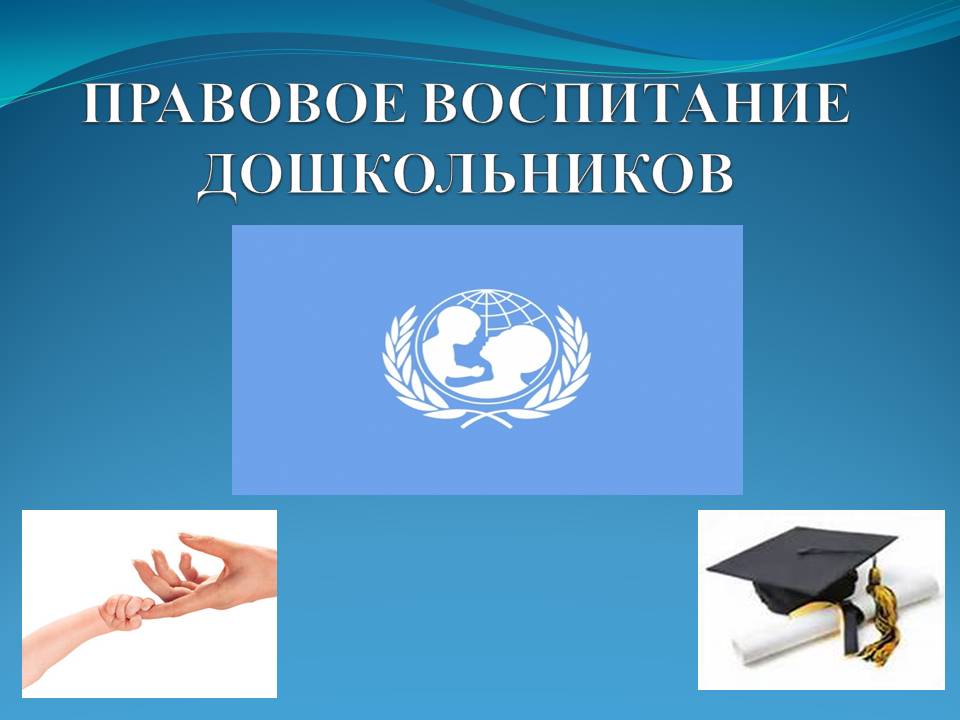 Муниципальное бюджетное дошкольное образовательное учреждение
 «Детский сад «Планета детства» комбинированного вида»
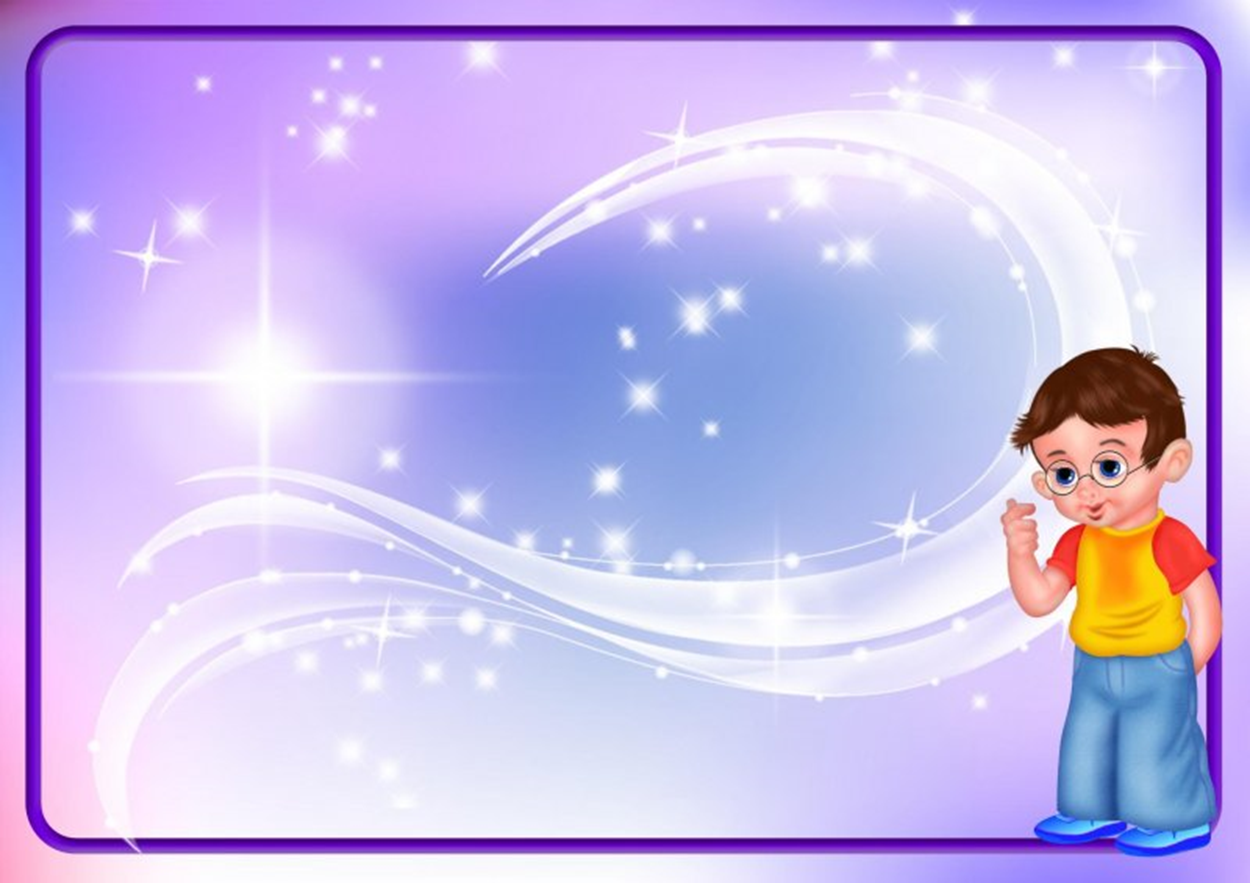 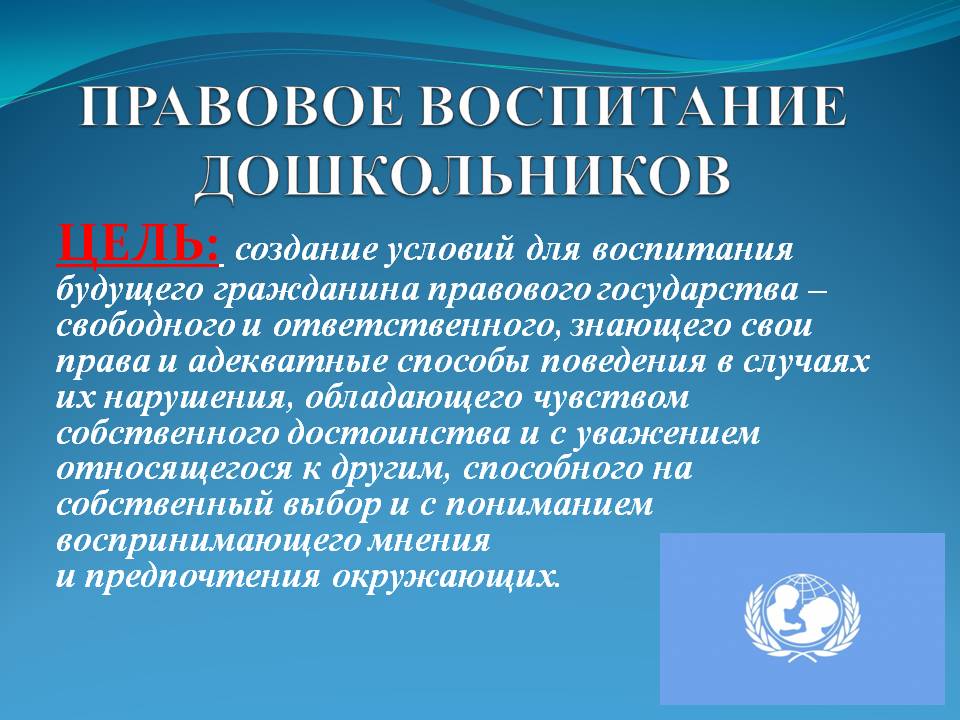 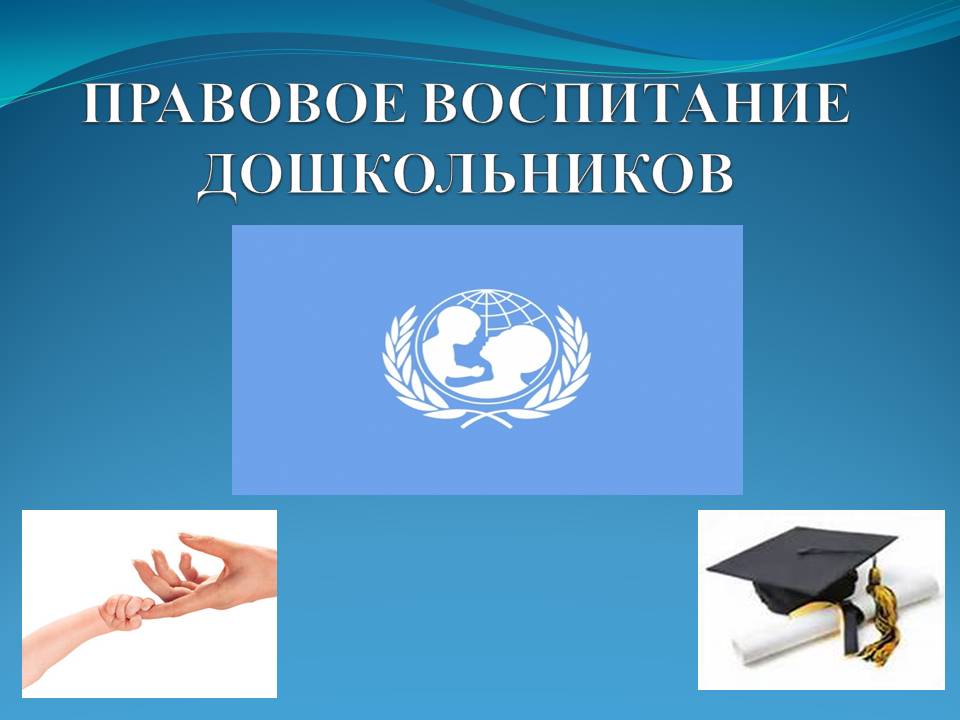 Муниципальное бюджетное дошкольное образовательное учреждение
 «Детский сад «Планета детства» комбинированного вида»
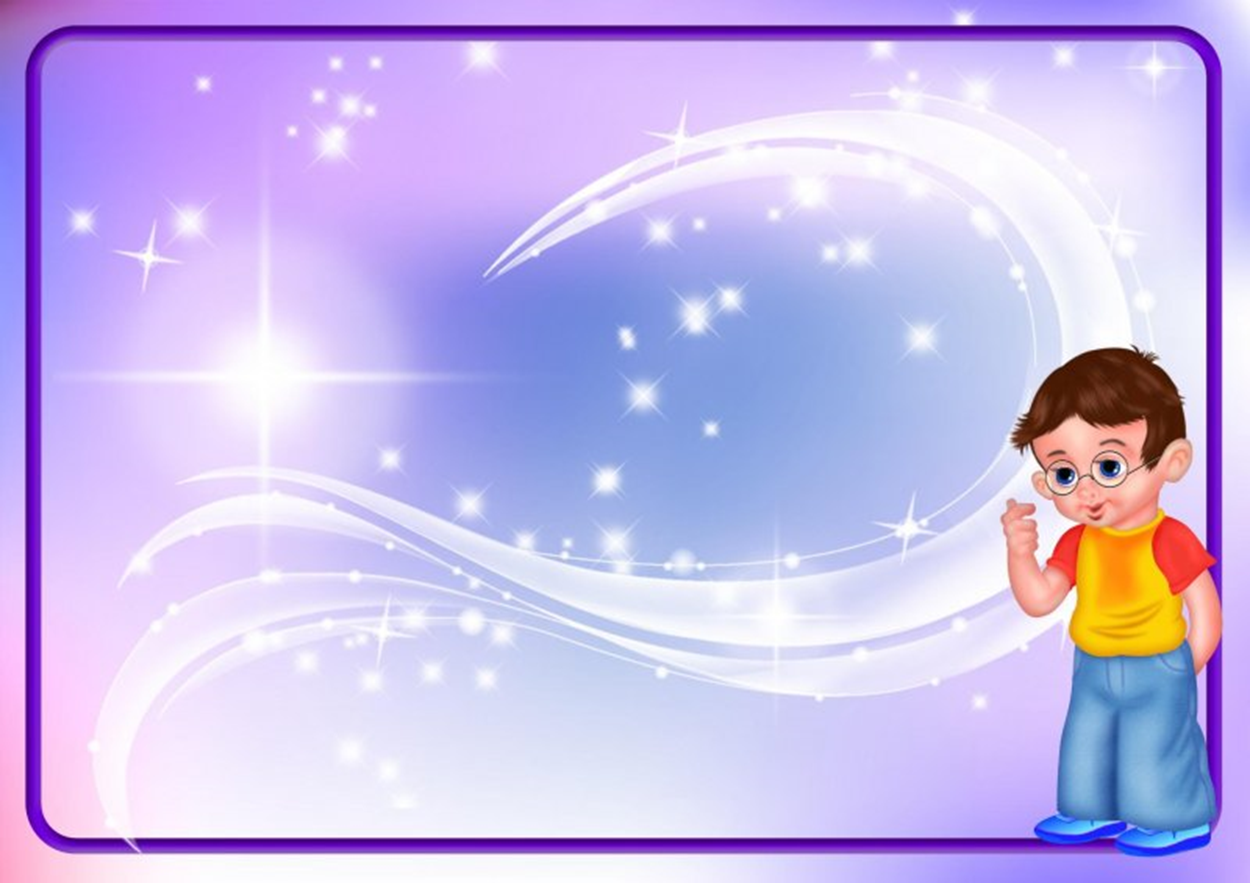 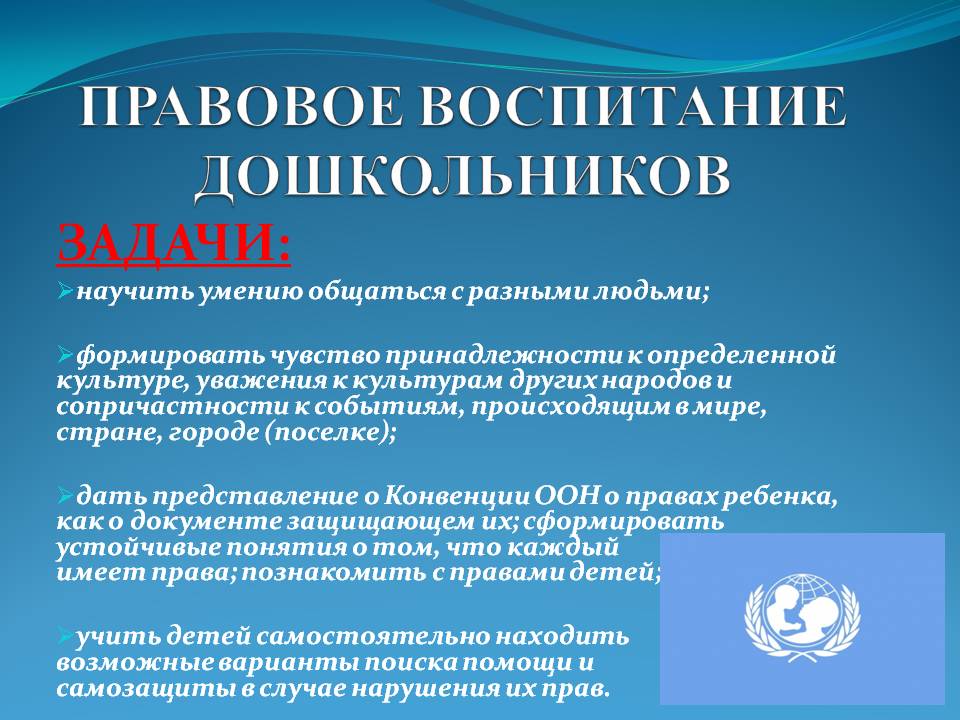 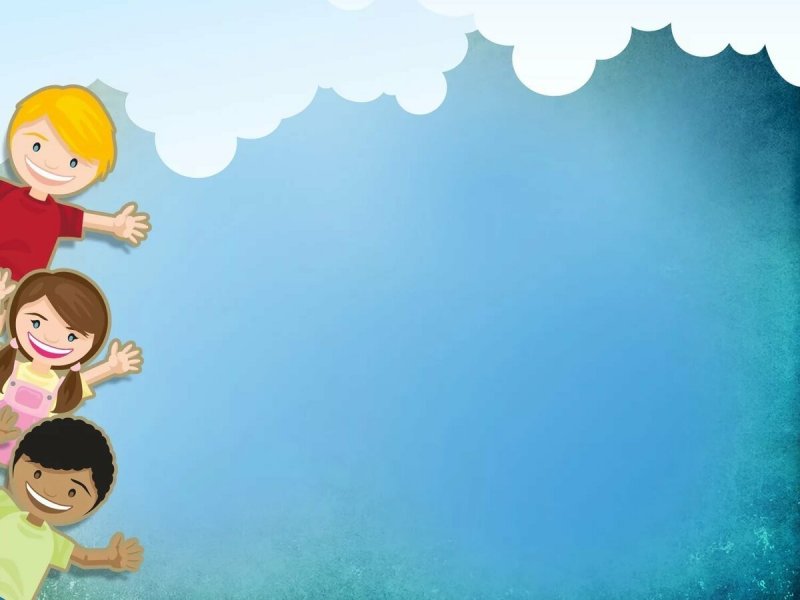 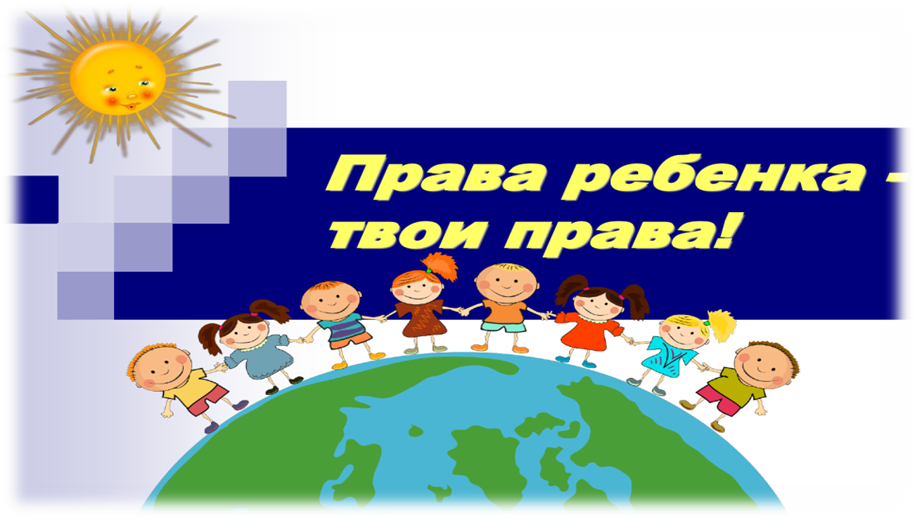 По извилистой дорожке
Шли по миру чьи-то ножки.
Вдаль смотря широкими глазами,
Шел малыш знакомиться с правами.
Рядом мама крепко за руку держала,
В путь-дорогу умницу свою сопровождала.
Знать должны и взрослые, и дети
О правах, что защищают их на свете
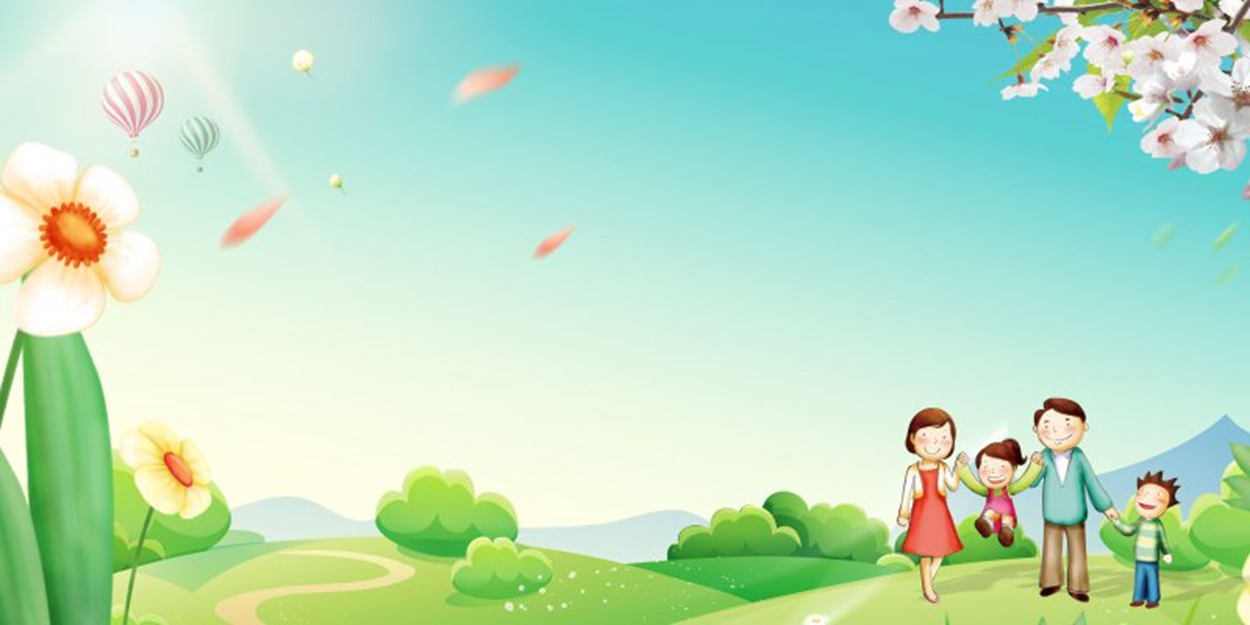 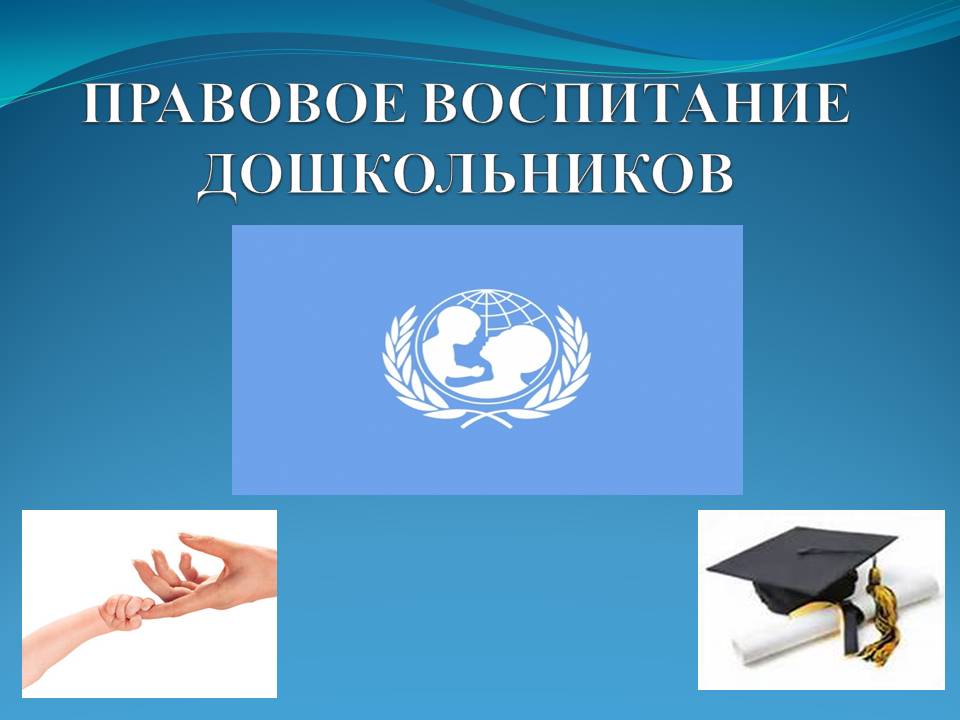 Муниципальное бюджетное дошкольное образовательное учреждение
 «Детский сад «Планета детства» комбинированного вида»
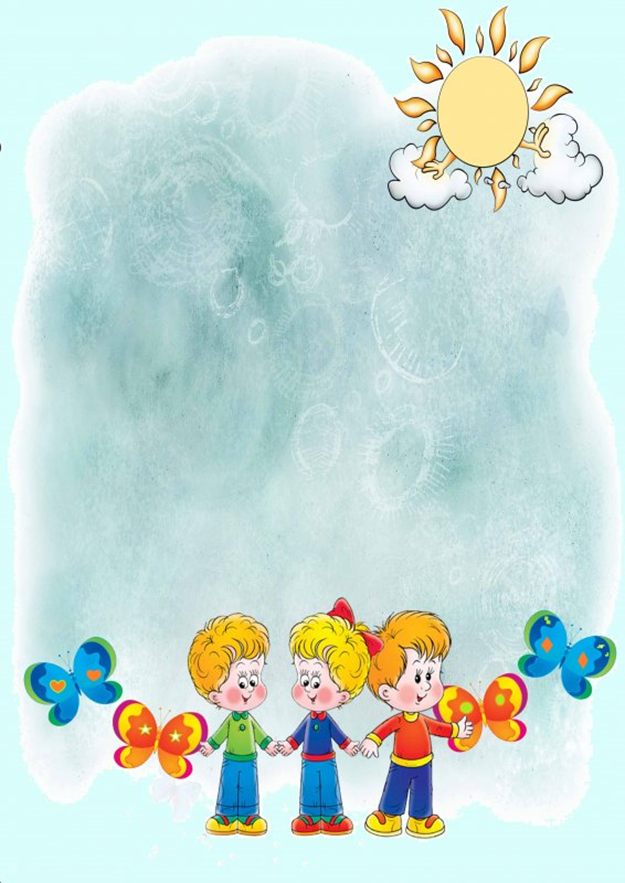 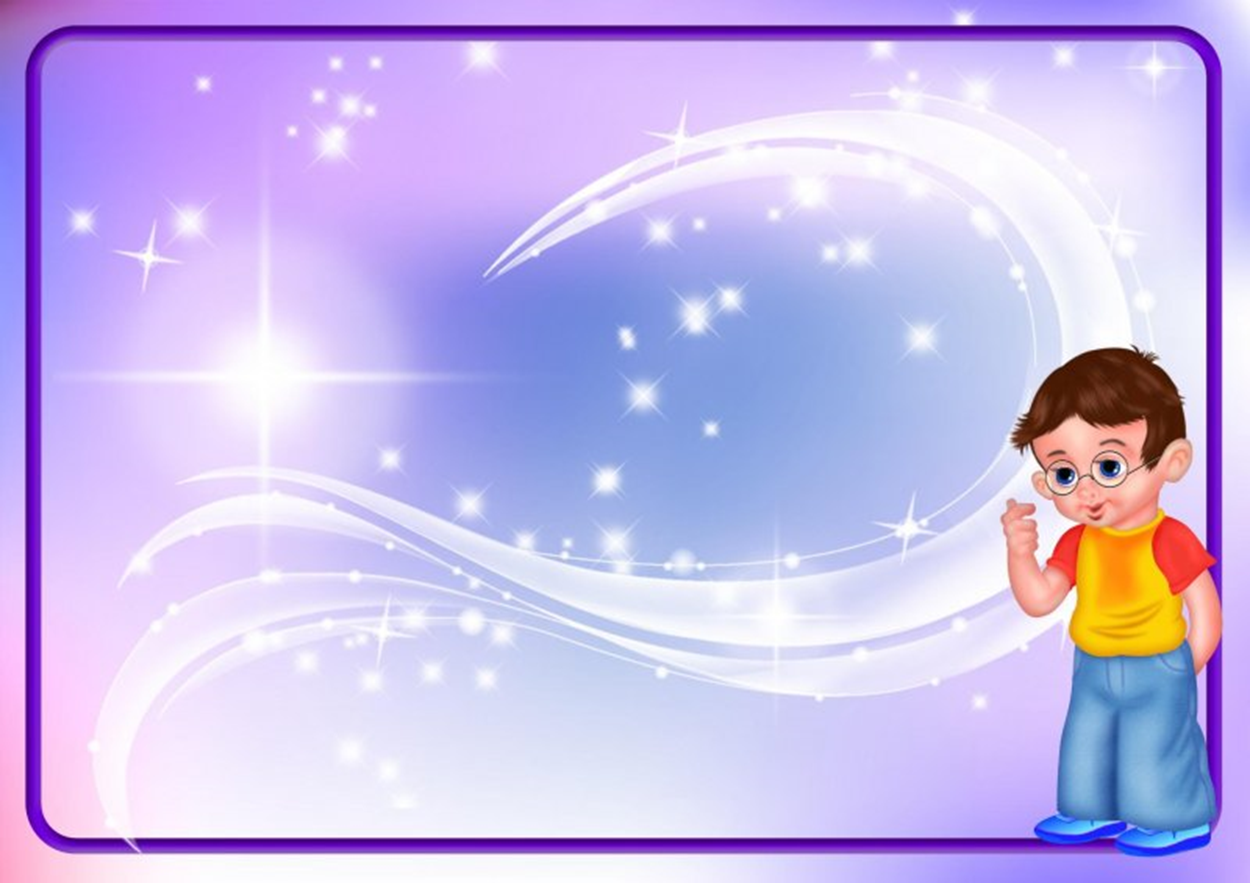 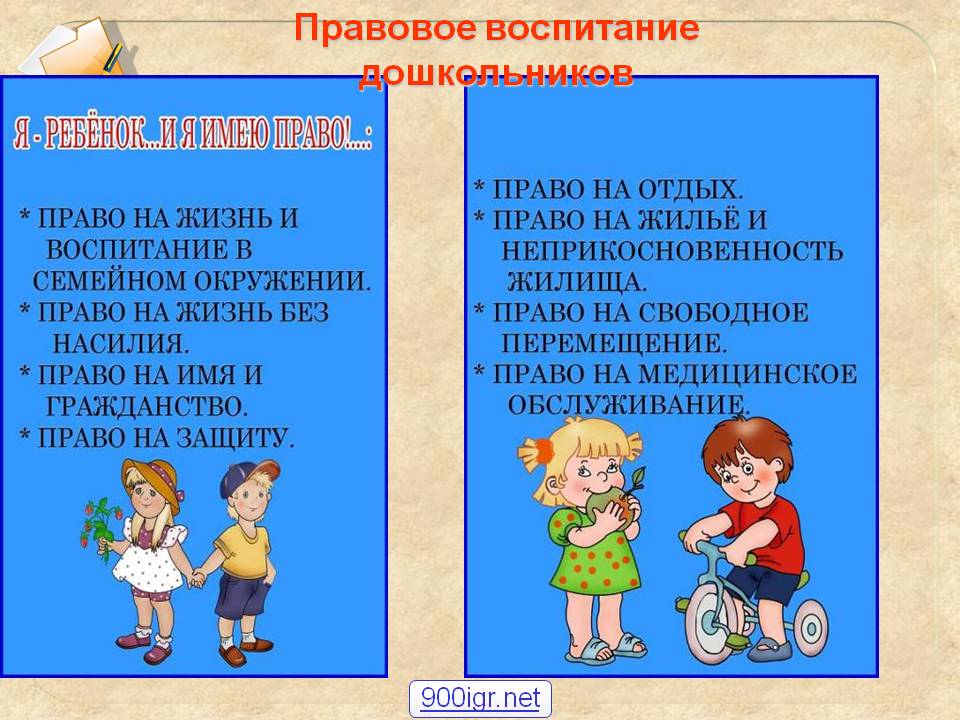 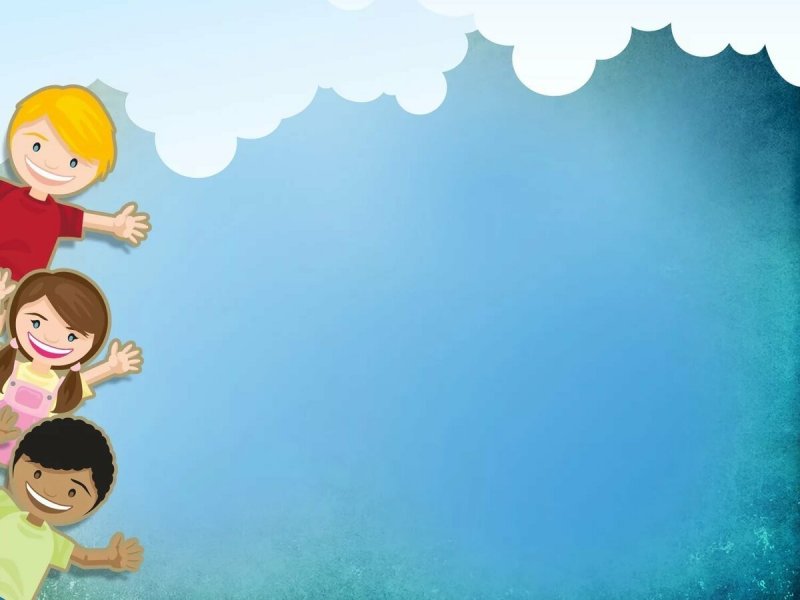 Беседа
Тема: Что такое право?»
Цель: Познакомить детей с понятием «право», «обязанность».
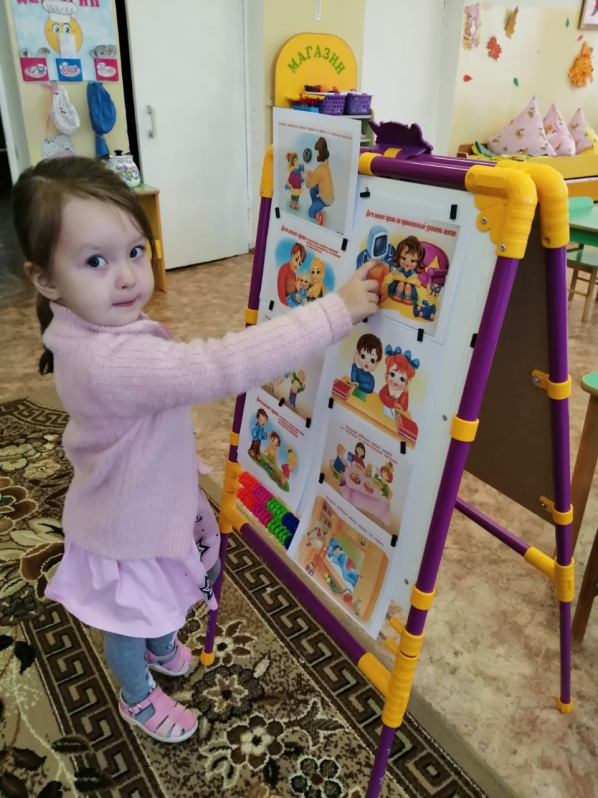 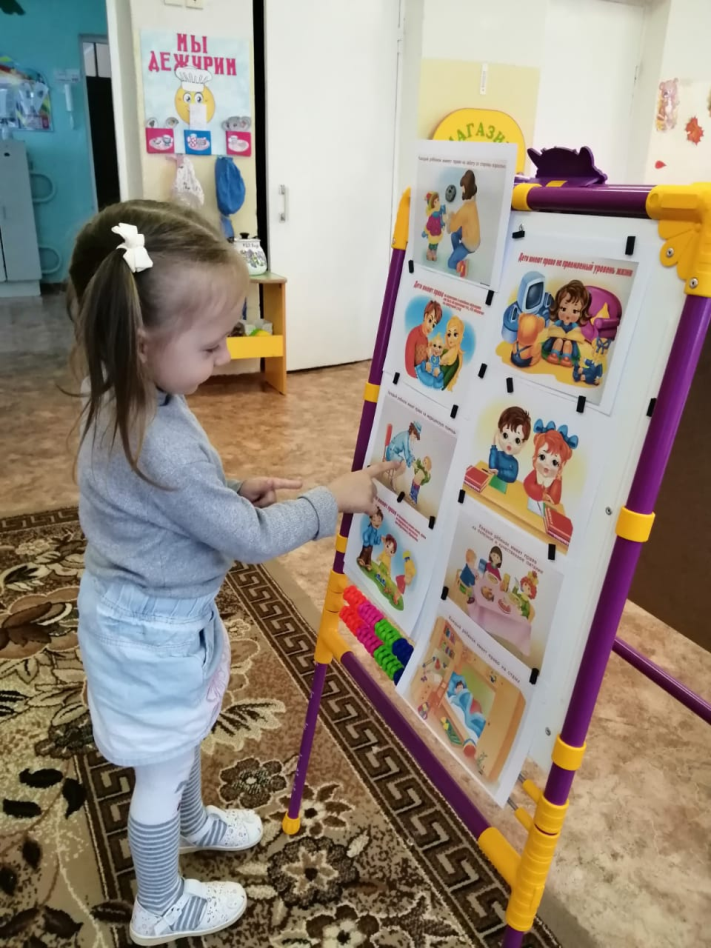 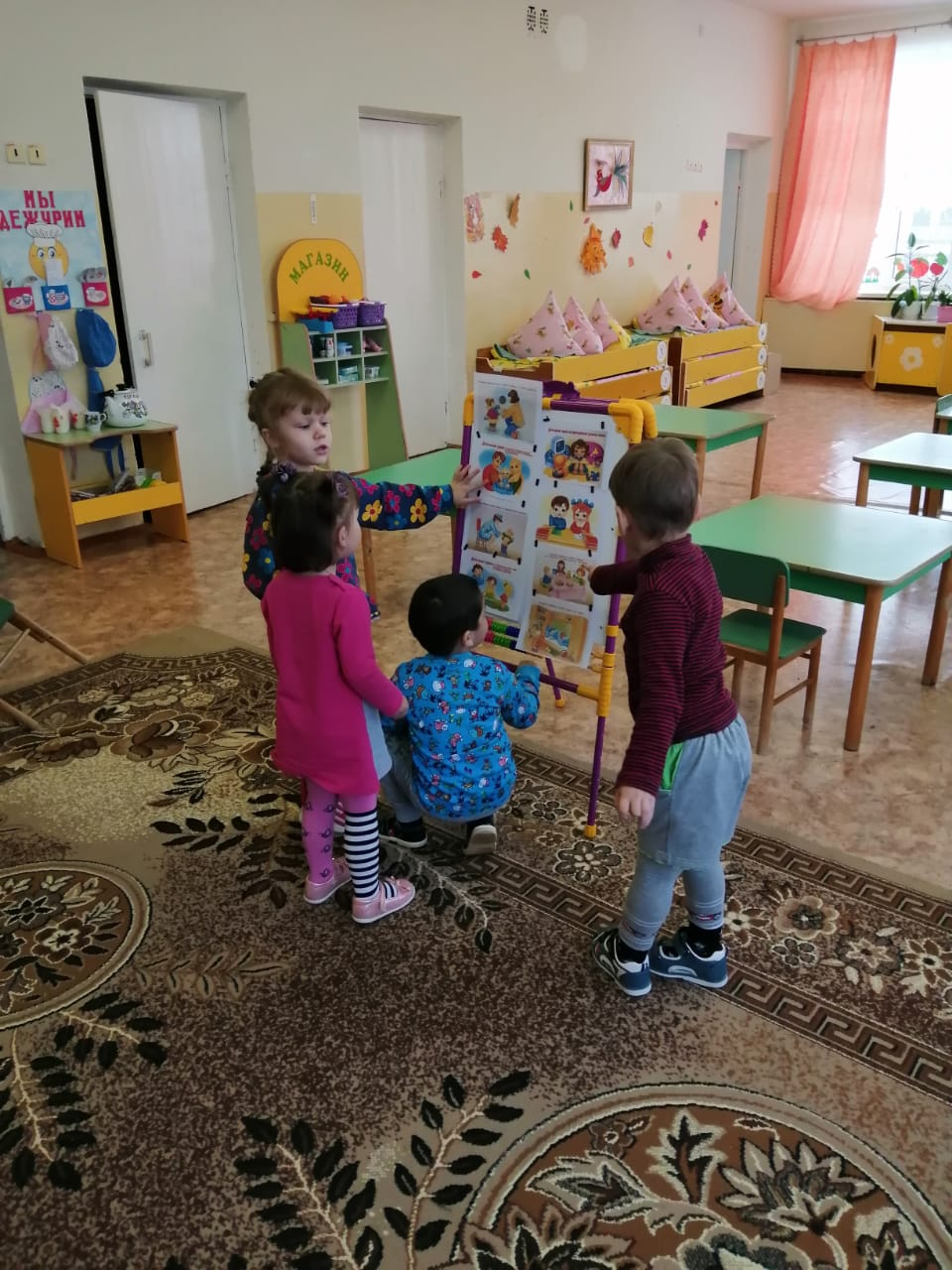 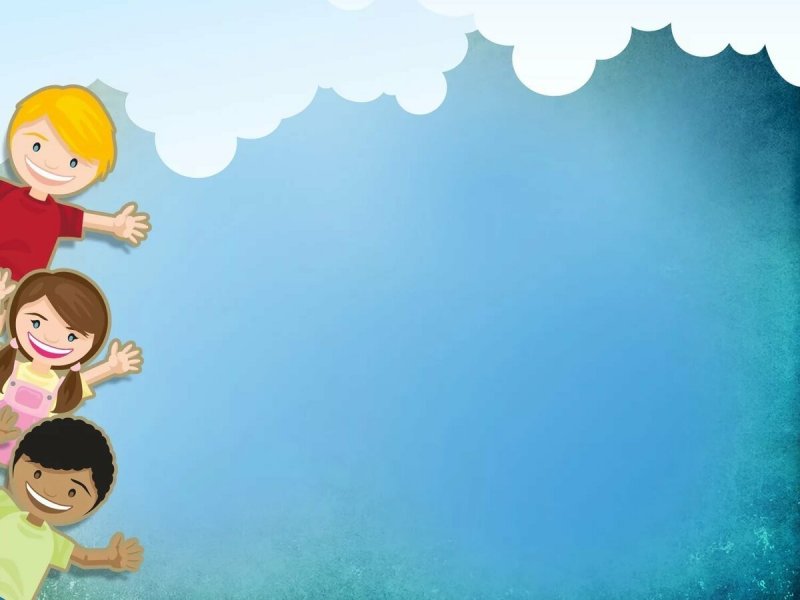 Обсуждение проблемных ситуаций
«Я и моё имя!»


Цель:  Сформировать представление о том, что каждый человек имеет право на имя, закрепленное документом «Свидетельство о рождении»; о том, как на Руси давали имена, что они означали, познакомить с понятием «отчество», воспитывать уважение друг к другу, окружающим людям.
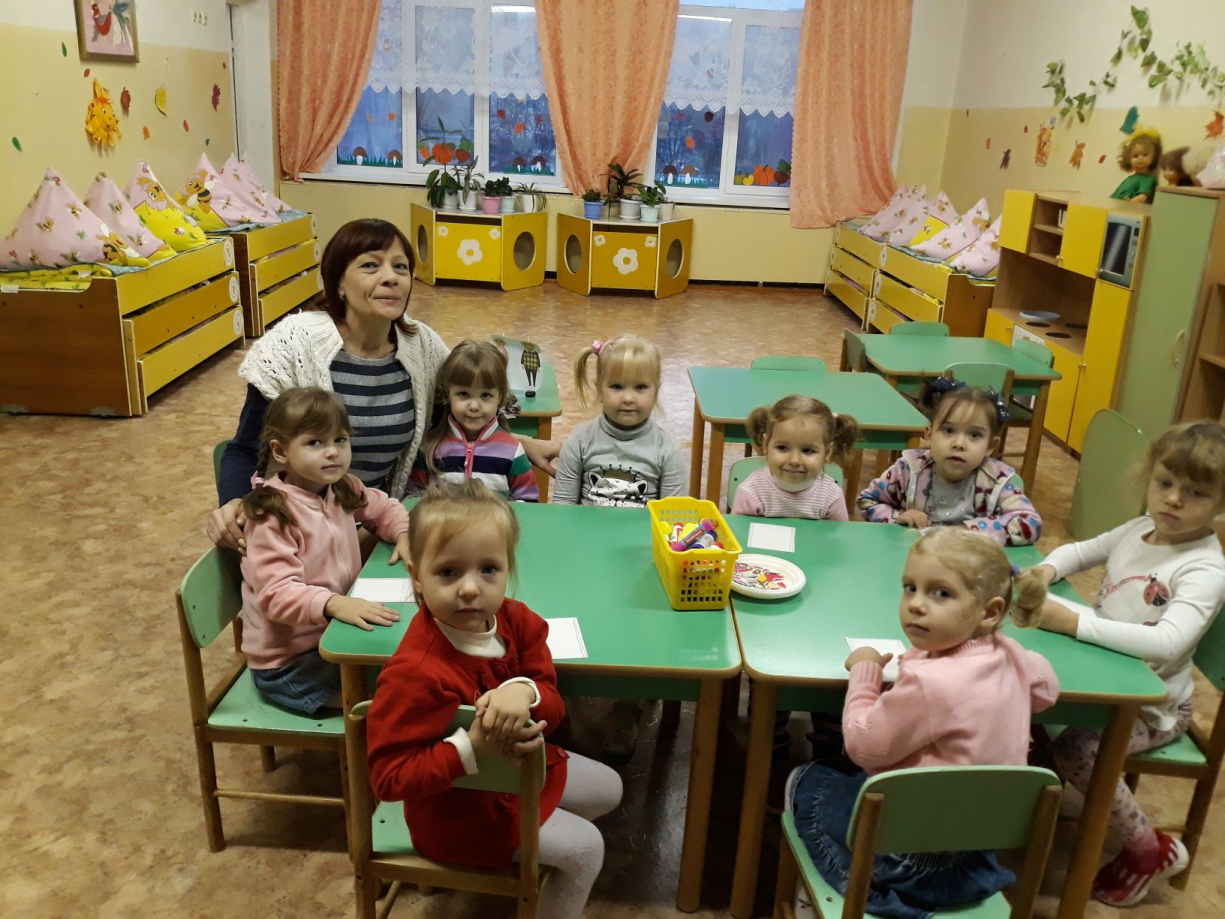 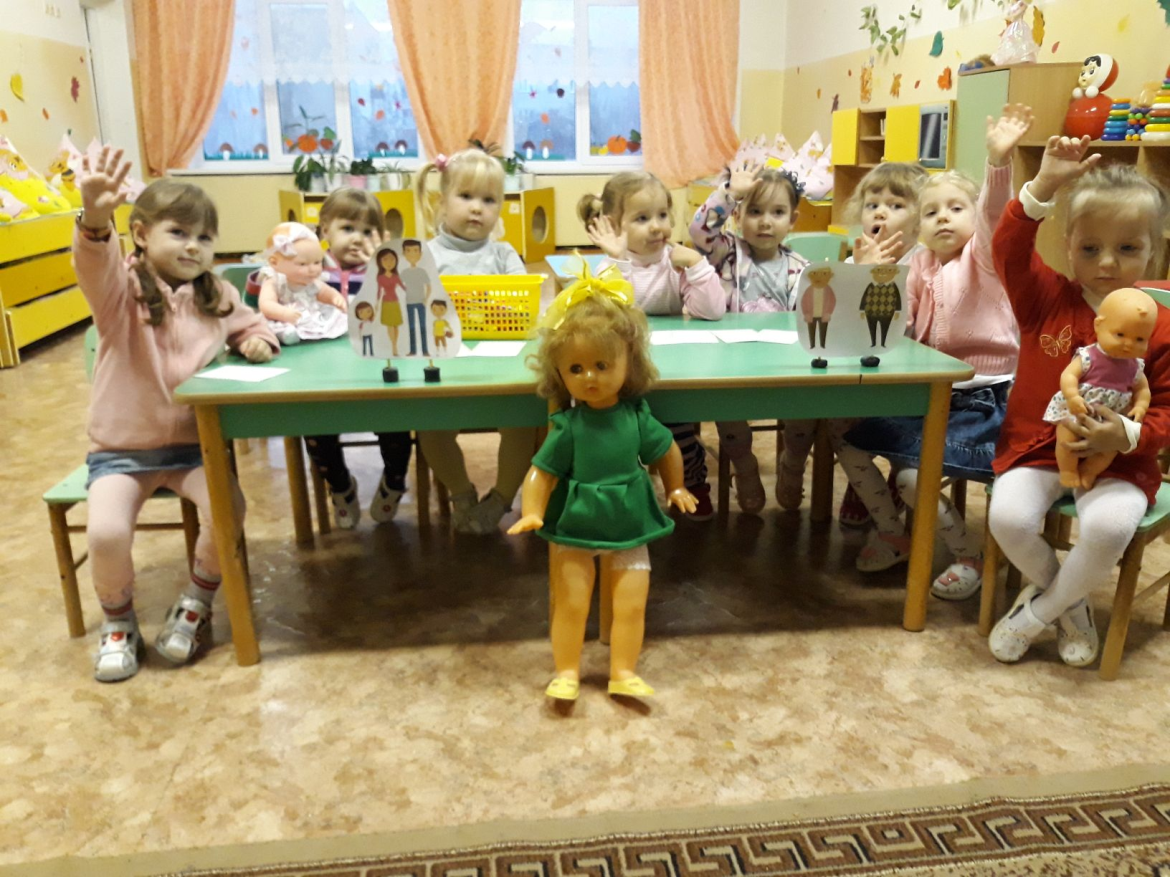 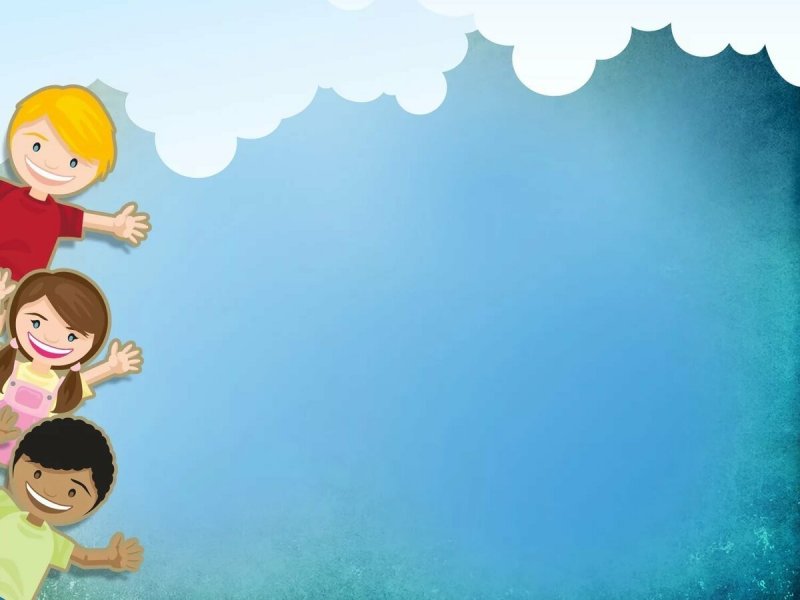 Творчество:
Тема: «Моя семья».

Цель:  Познакомить детей с правом иметь семью, с правом на любовь и заботу родителей. Формировать у детей представление о семье, как о людях, которые живут вместе, любят друг друга и заботятся о близких.
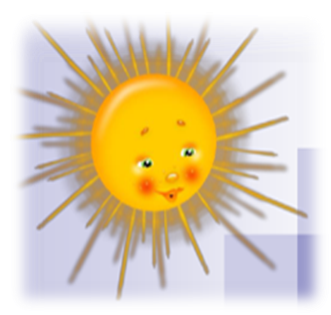 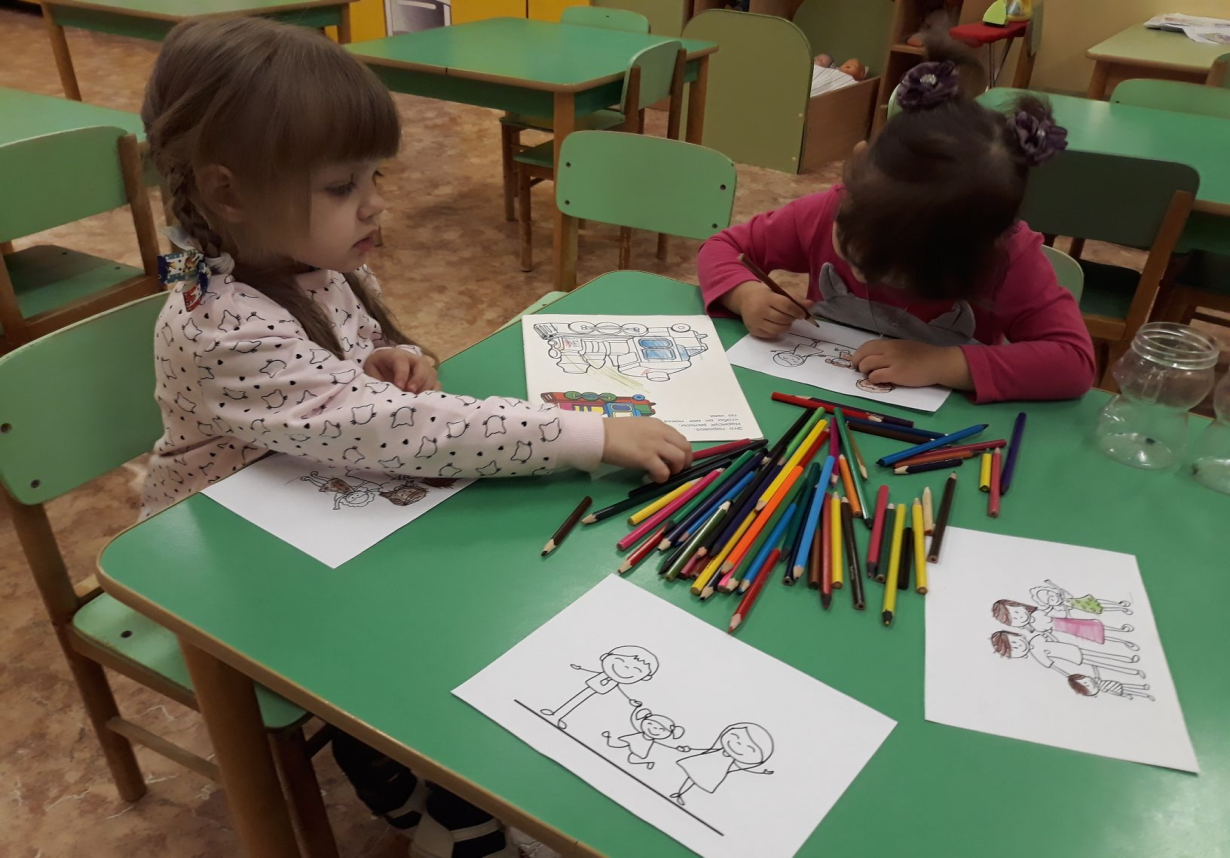 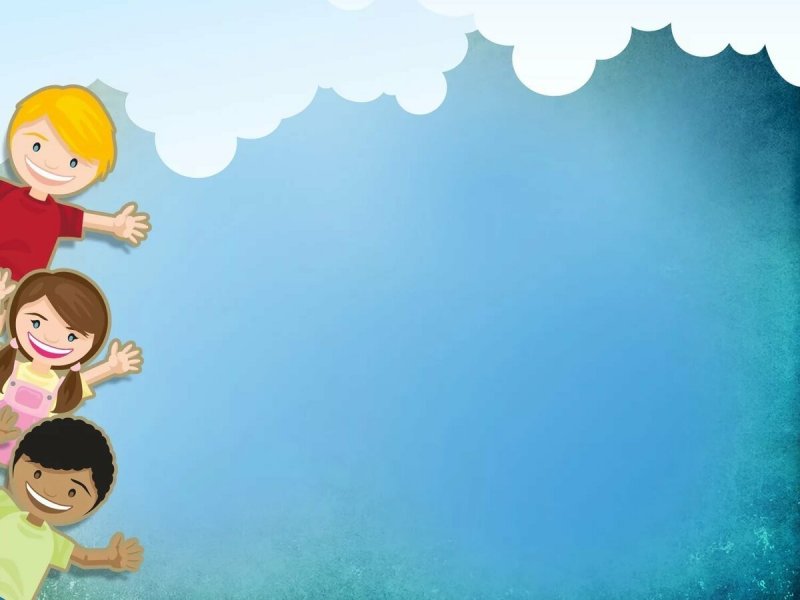 Квест - игра 
«Дети имеют права!»
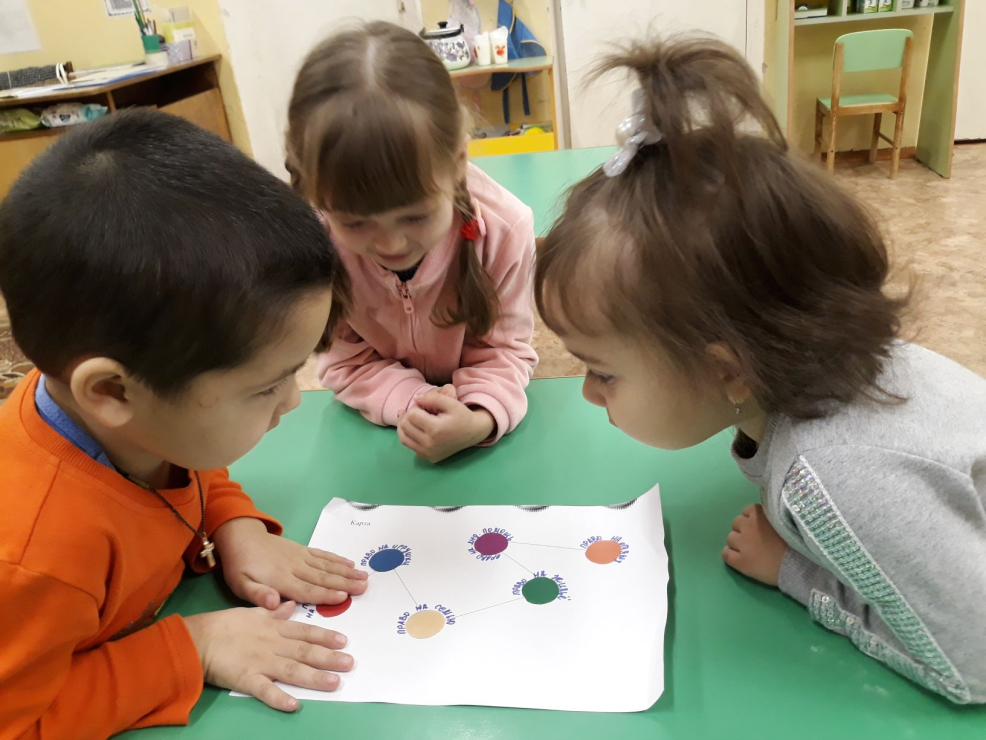 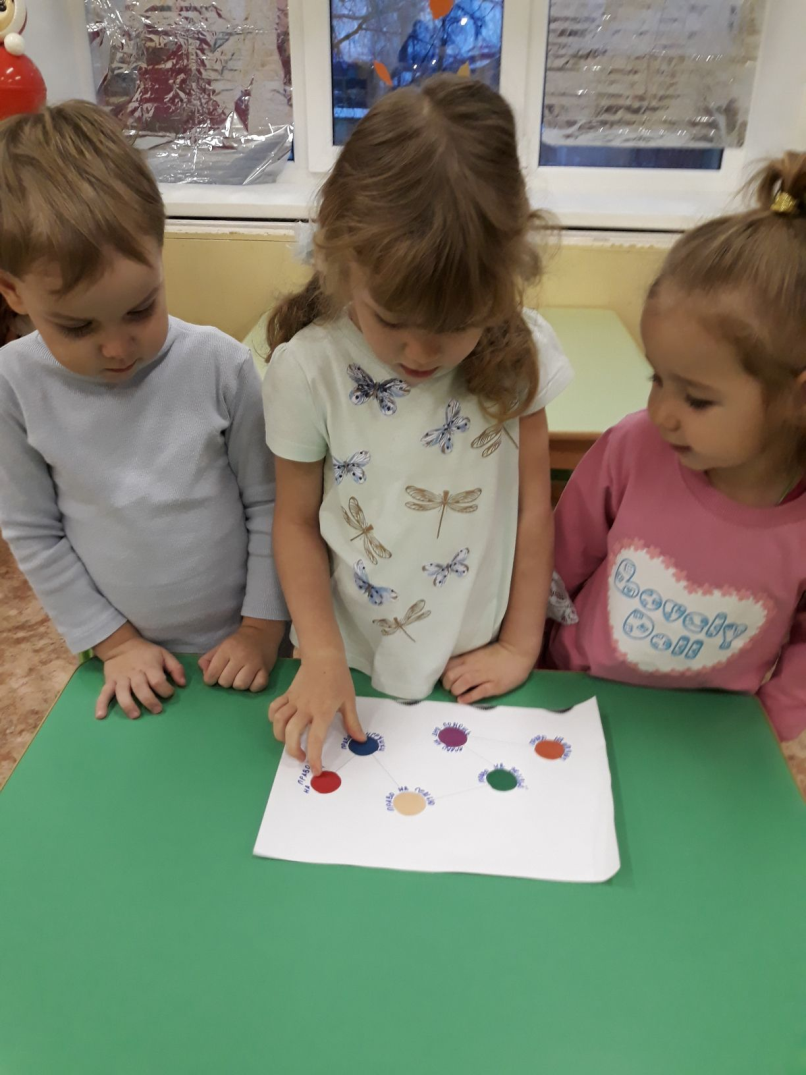 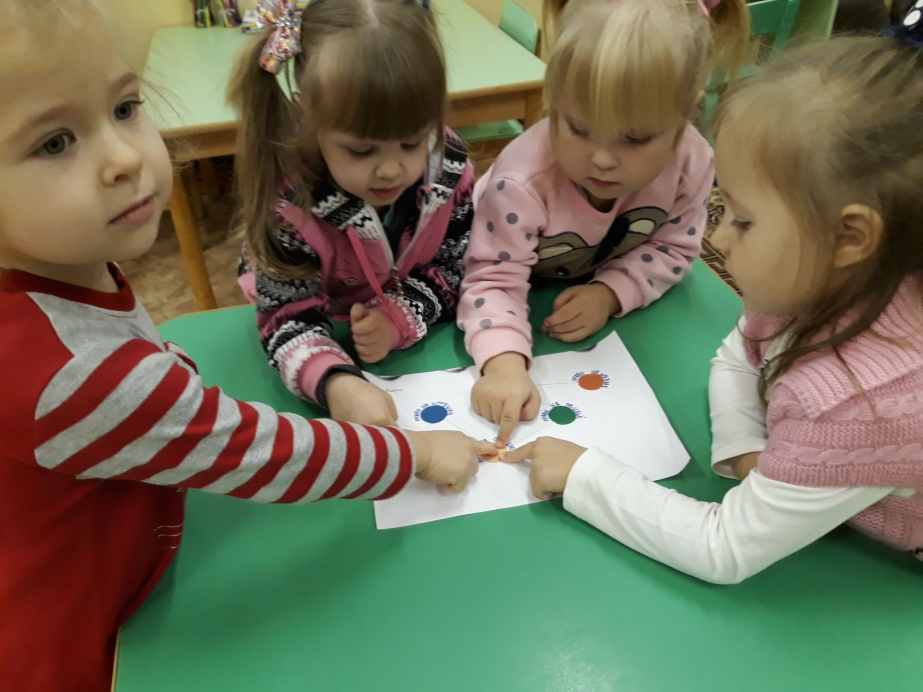 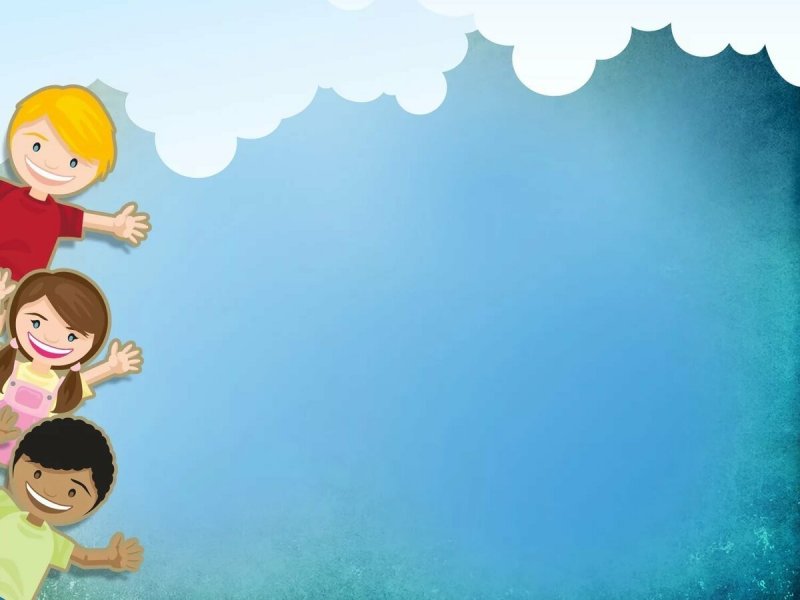 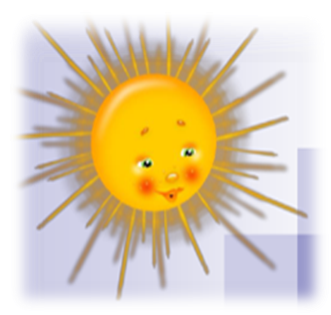 Квест - игра 
«Дети имеют права!»
Право на полноценное питание
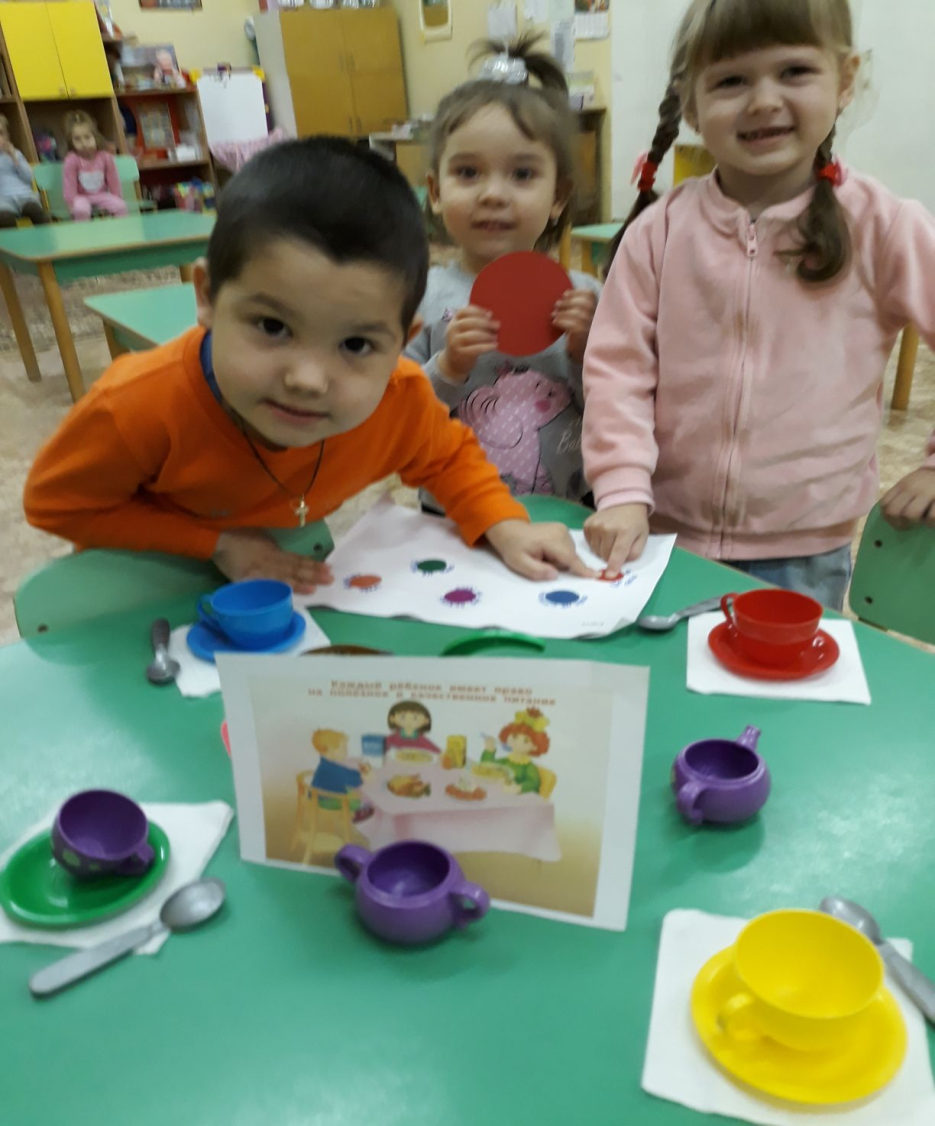 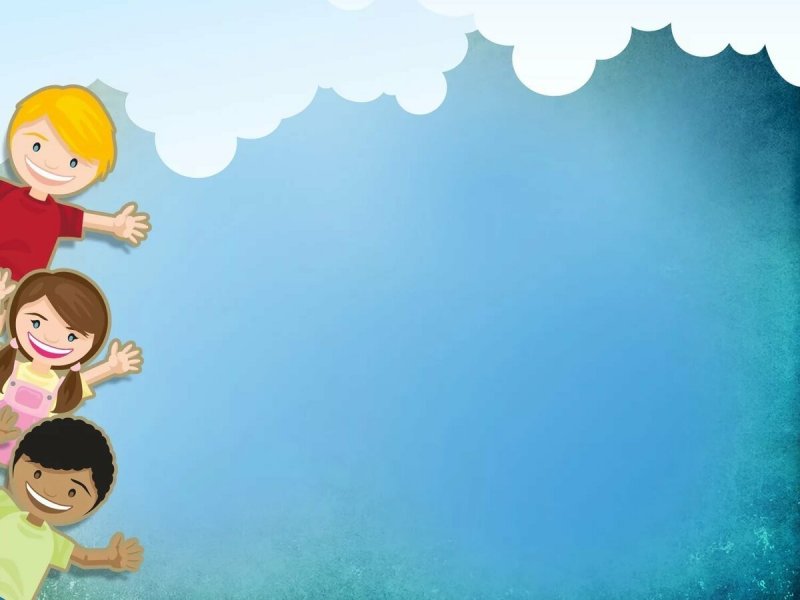 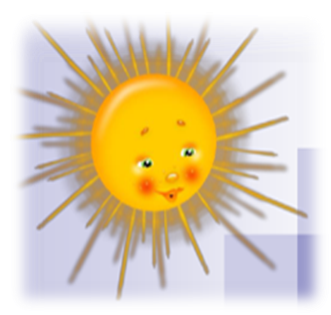 Квест - игра 
«Дети имеют права!»
Право на игры
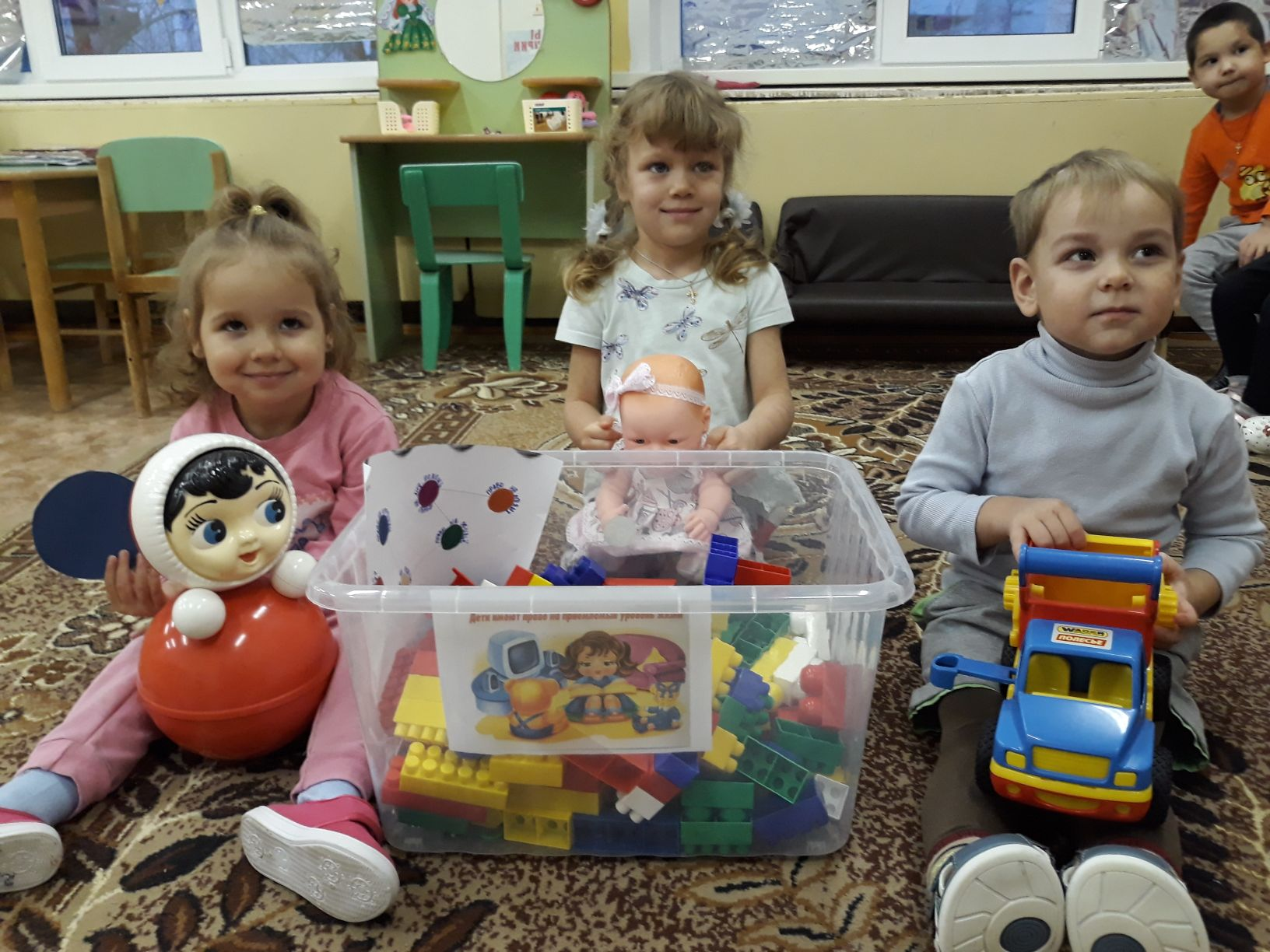 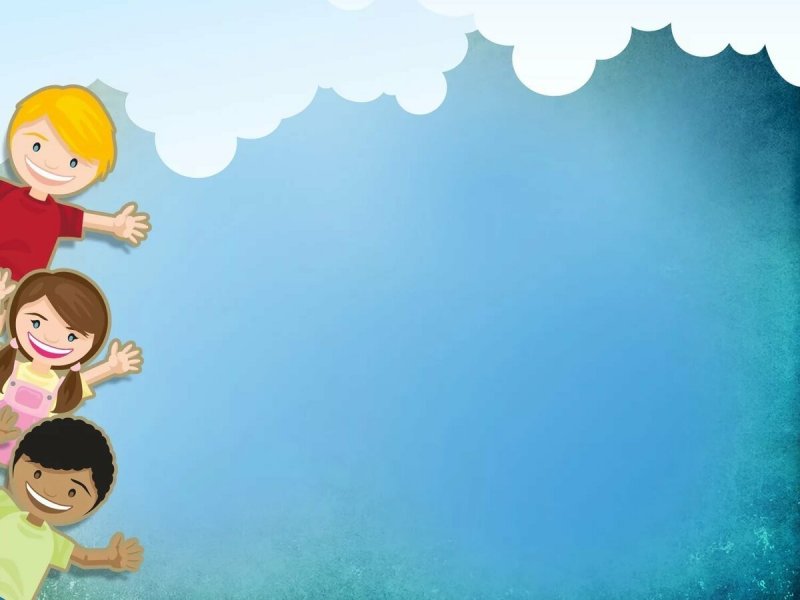 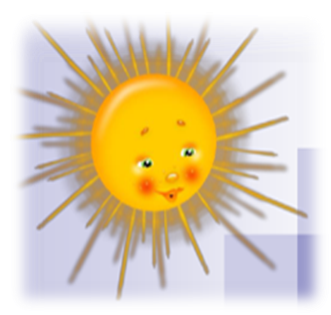 Квест - игра 
«Дети имеют права!»
Право на жизнь и воспитание  в семейном окружение
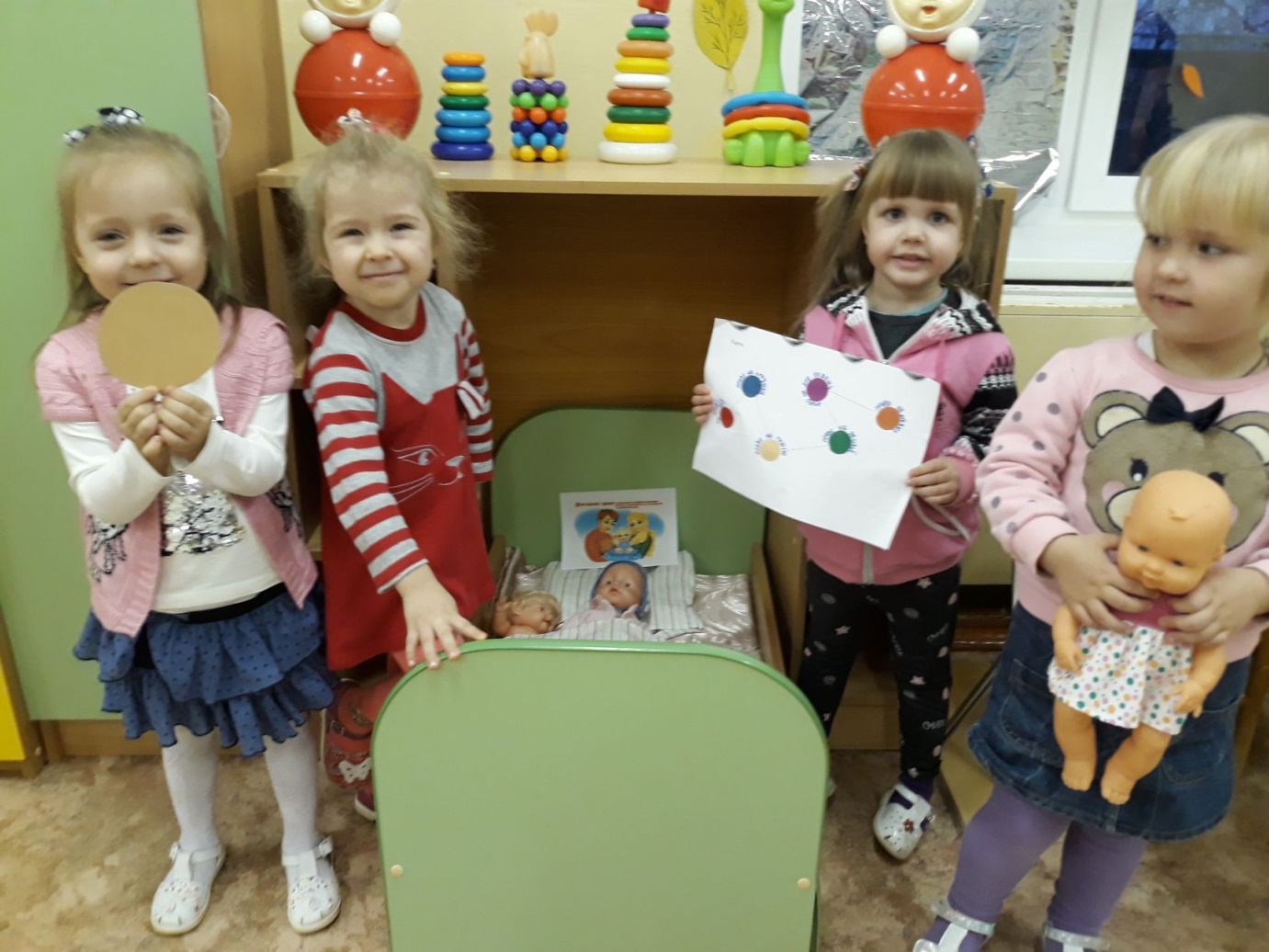 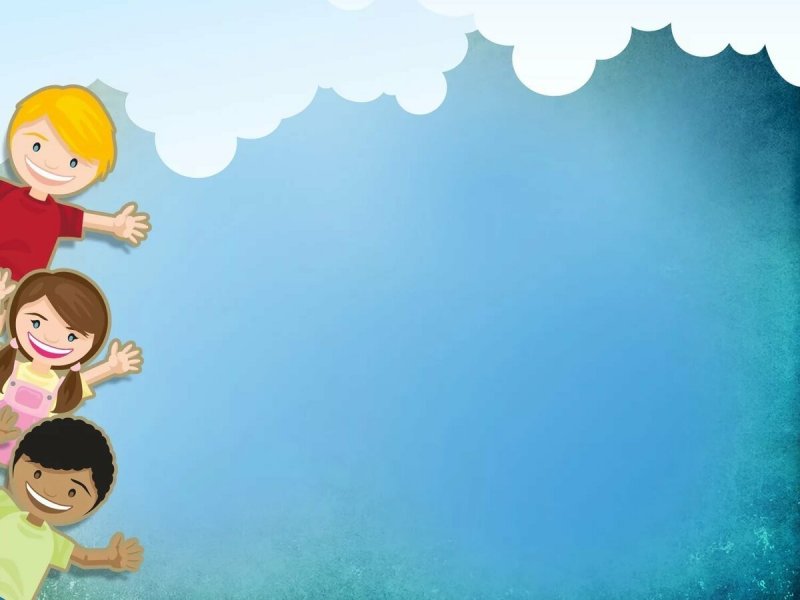 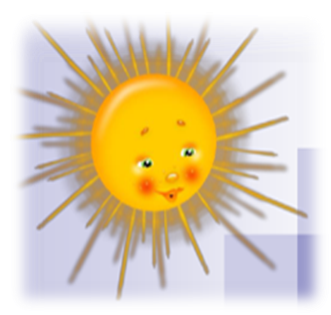 Квест - игра 
«Дети имеют права!»
Право на отдых и досуг
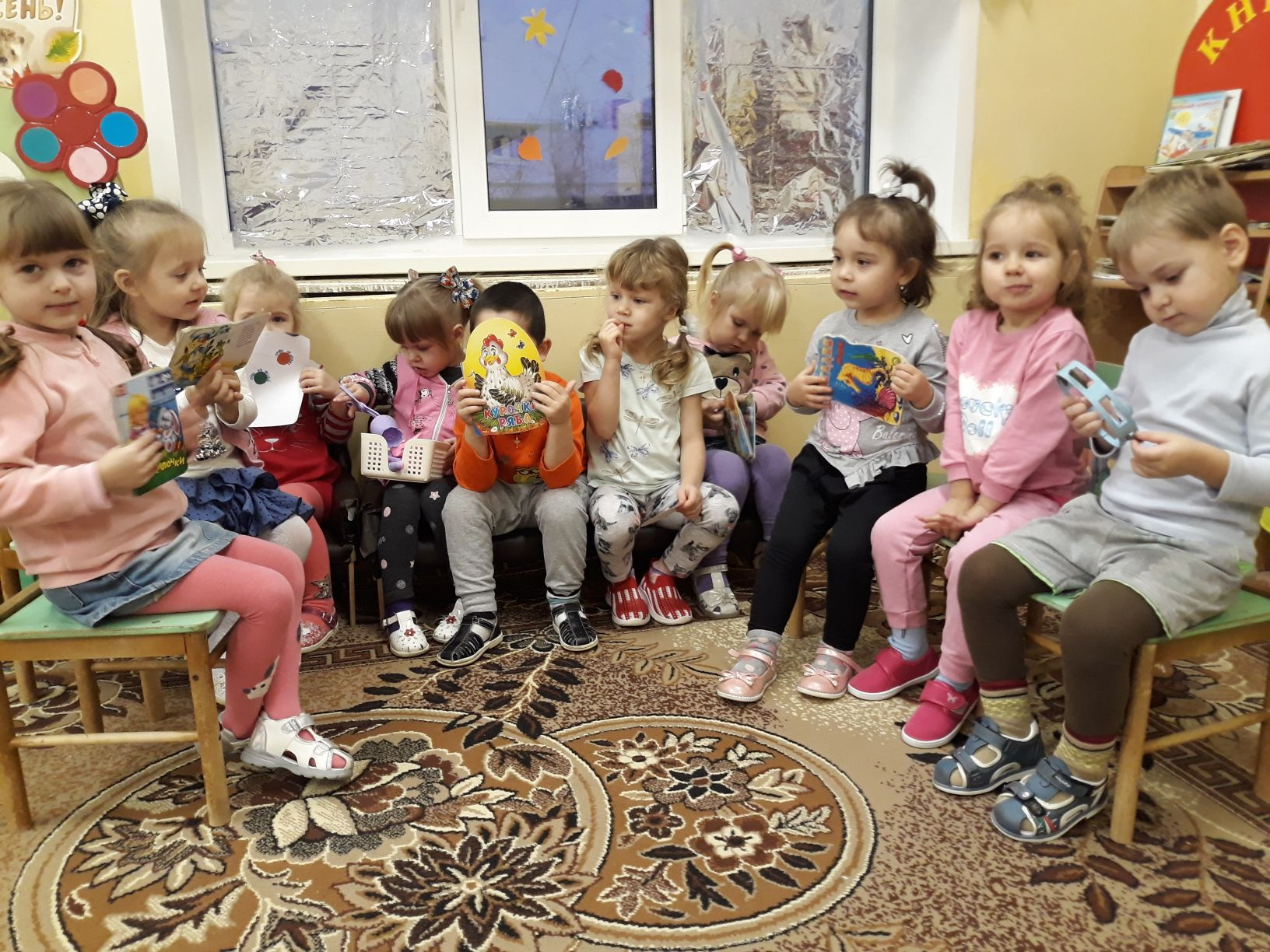 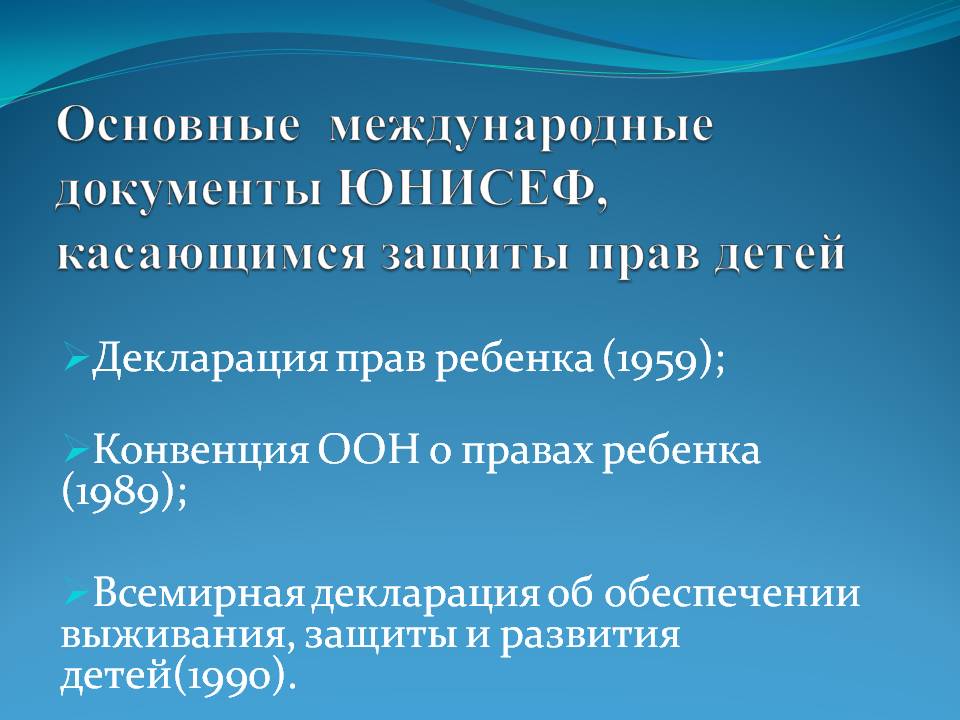 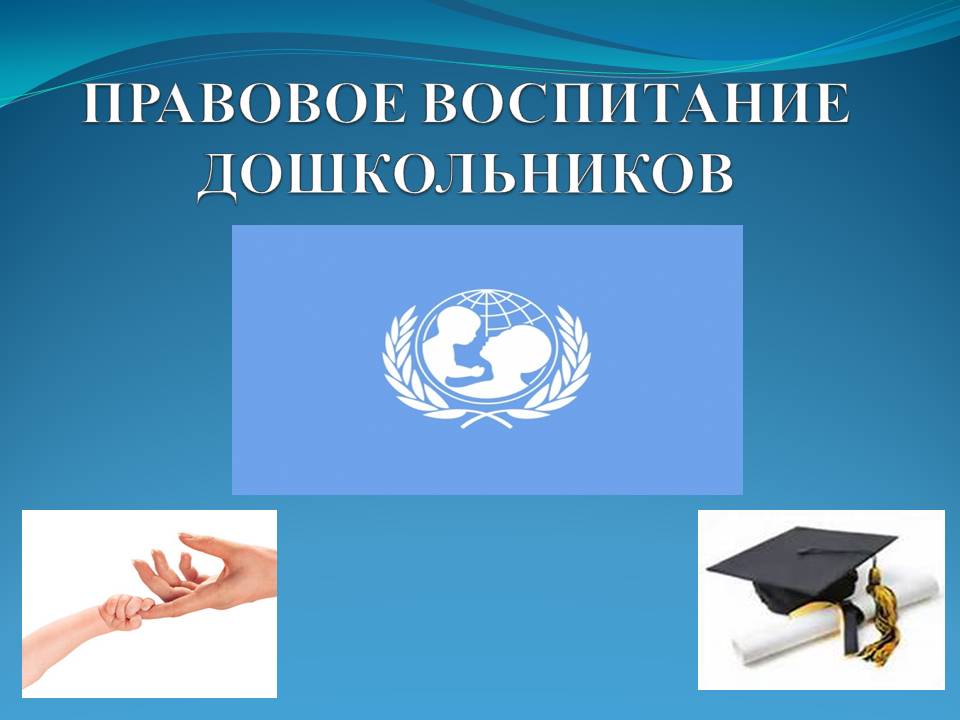 Муниципальное бюджетное дошкольное образовательное учреждение
 «Детский сад «Планета детства» комбинированного вида»
Спасибо за внимание!